The NASA Star and Exoplanet Database (NStED) Periodogram Service
Moira Regelson

with G. Bruce Berriman, David Ciardi, Peter Plavchan, 
John Good and Amy Beekley

GRITS June 11, 2010
Overview
Looking for planets using time series data
Radial velocity
Transit detection
Extracting periodic signals
Periodograms at NStED
Looking for planets: Radial Velocity
“Wobbles” in the radial velocity measurements over time can indicate a planet 
http://www.howstuffworks.com/planet-hunting2.htm
Most of the known extra-solar planets were detected with this method
Looking for planets: Transits
Periodic dip in intensity of a star
May occur when a planet passes (“transits”) in front of the star
http://en.wikipedia.org/wiki/File:Planetary_transit.svg
Many surveys for transiting planets
Space Missions: Kepler, CoRoT
 Ground-based Transit Search Programs: TReS, HAtNet, XO, …
200,000 light curves at NStED
Extracting periodic signals
In both cases, looking for repeating variations over time  
Apply transform techniques to calculate the significance of different periods
Note that with astronomical data, we cannot assume even time-sampling
Plot of power at each period called a “Periodogram”
Periodograms at NStED
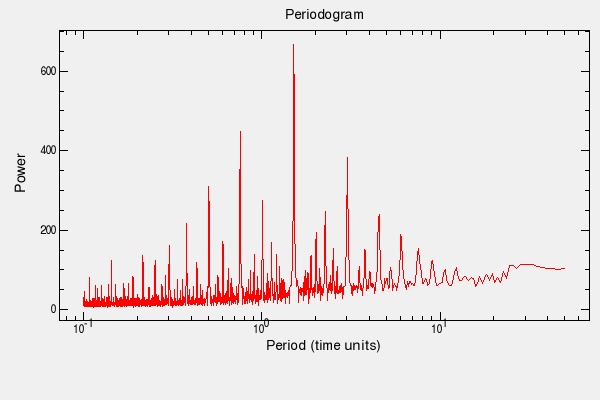 Algorithms
Examples
Implementation
Performance
Release Plan
Periodogram for CoRoT-1.
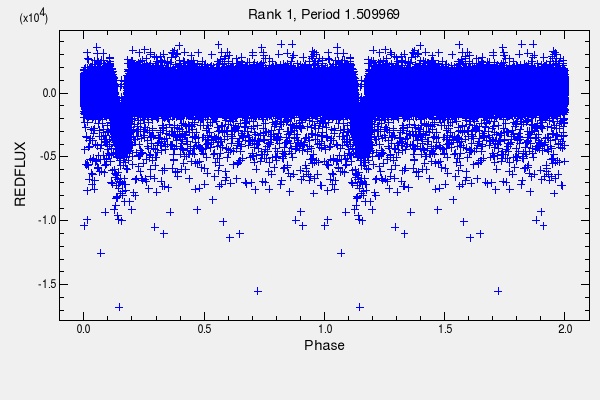 Phased Light Curve for CoRoT-1 showing the transiting exoplanet signal
Periodograms at NStED: Algorithms
Lomb-Scargle
Approximation of Fourier transform for unevenly sampled data, so best for sinusoidal variations (e.g. radial velocity) 
Horne and Baliunas, Ap J, 302,757 (1986);  Scargle. Ap J, 263,835 (1982)
Box-fitting Least Squares
Optimized for "box"-like signals (e.g. transiting planets)
Kovacs, Zucker, and Mazeh,  A&A, 391, 377 (2002)
Plavchan
Binless phase-dispersion minimization algorithm that identifies periods with coherent phased light curves (i.e., least “dispersed”) regardless of signal shape
Plavchan, Jura, Kirkpatrick,  Cutri, and Gallagher.  ApJS, 175,19 (2008)
Periodograms at NStED: Example 1
Periodogram and phased curve for GJ 876 radial velocity curve
Periodograms at NStED: Example 2
Periodogram and phased curve for HAT-P-4 light curve
Periodograms at NStED: Implementation
Written in C 
Parallelized on 128-processor cluster of Dell 1950 servers
Processing of each period in output space is independent of all others
Front end divides jobs into sets of periods, distributes to processors on the cluster, combines results when complete
Performance improvement approximately 100x relative to serial processing
Periodograms at NStED: Performance
Processing time with L-S algorithm  for a 422,952-point CoRoT light curve reduced from ~560m on a single processor to under 5m on the cluster
Periodograms at NStED: Release Plan
Summary
Tool for rapidly finding periods in time series
Undergoing final testing and validation
Releases planned during Summer and Fall
Questions?
Thanks!
Bruce Berriman
David Ciardi
Peter Plavchan
John Good
Amy Beekley
Meca Lynn
Anastasia Laity
Douglas L. McElroy
Mark Abajian
Steve Berukoff
Kaspar von Braun
Stephen Kane
NStED